Adam RD, Shambrook J, Flett AS
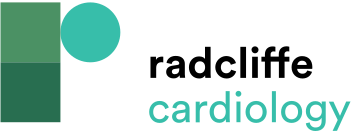 Figure 11: Number of Deaths of Patients with Thalassaemia Major in the UK
Citation: Cardiac Failure Review 2017;3(2):86–96.
https://doi.org/10.15420/cfr.2017:19:1
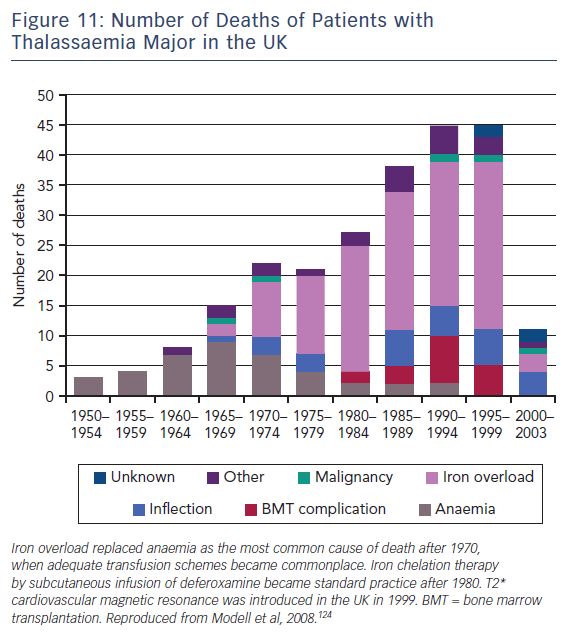